Class:____ No: ____ Name:
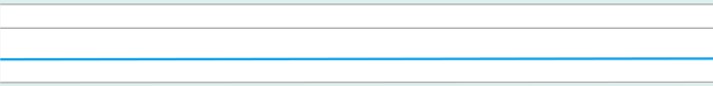 HOW MANY ANIMALS DO YOU SEE?
1. How many animals do you see?
2. How many animals do you see?
I see _______  h_______,
______ t_______,
______ r_______, and
______ h_______.
I see _______  p_______,
______ k_________,
______ h_______, and
I _____ see any m_______.
GAME
Team:
1. How many animals do you see?
2. How many people do you see?
I see _________  c_______,
______ c_________,
______ s_________, and
______ s______.
I see _______  m____,
_______ w_______,
_______ c_________, and
______ b_______.
3. How many objects do you see?
4. How many things do you see?
I see ____________  c____,
____________ p_______,
____________ w______, and
____________ k_____.
I see __________  p______,
________________ c_____,
______ c____, and ________________ f____.
NOTES:
Class:____ No: ____ Name:
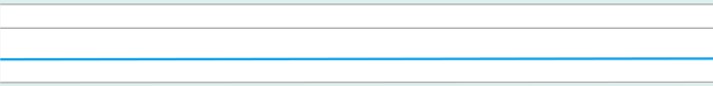 HOW MANY ANIMALS DO YOU SEE?
1. How many animals do you see?
2. How many animals do you see?
orses
I see _______  h_______,
______ t_______,
______ r_______, and
______ h_______.
three
two
andas
I see _______  p_______,
______ k_________,
______ h_______, and
I _____ see any m_______.
urtles
five
three
angaroos
abbits
four
one
ippo
awks
two
onkeys
don’t
GAME
Team:
1. How many animals do you see?
2. How many people do you see?
rabs
I see _________  c_______,
______ c_________,
______ s_________, and
______ s______.
I see _______  m____,
_______ w_______,
_______ c_________, and
______ b_______.
sixteen
nine
en
rocodiles
omen
three
eleven
hildren
harks
five
twelve
abies
nails
twenty
four
3. How many objects do you see?
4. How many things do you see?
twenty-three
eople
I see ____________  c____,
____________ p_______,
____________ w______, and
____________ k_____.
oins
I see __________  p______,
________________ c_____,
______ c____, and ________________ f____.
twenty-eight
louds
encils
twenty-four
one hundred seventeen
nine
ars
atches
four
I don’t see any
ish
eys
one-hundred
NOTES: